Charlotte’s Website
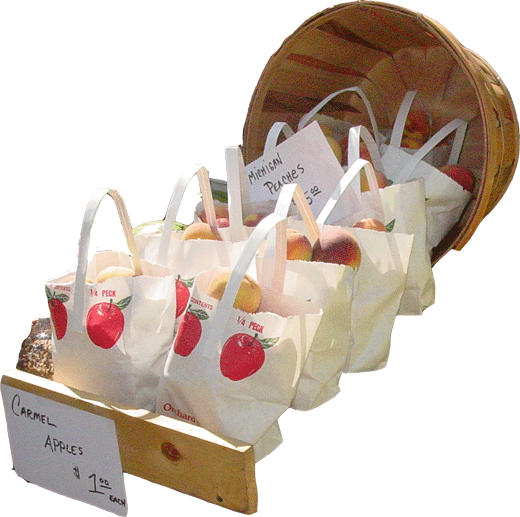 New Fall Products
From the Garden
From the Farm to Your Table, That’s Fresh!
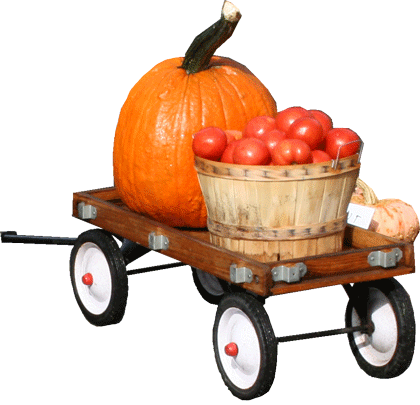 Charlotte’s Website